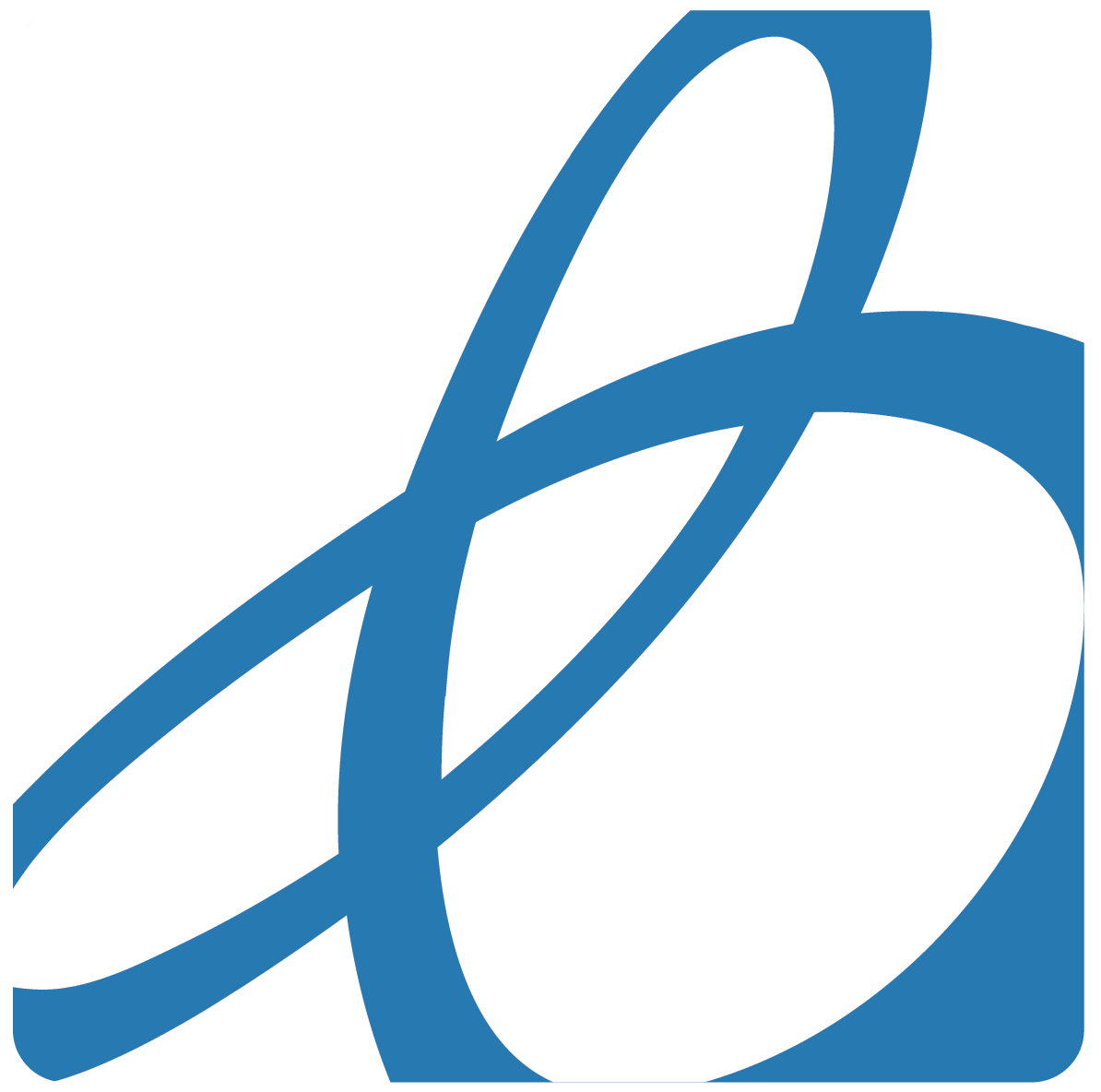 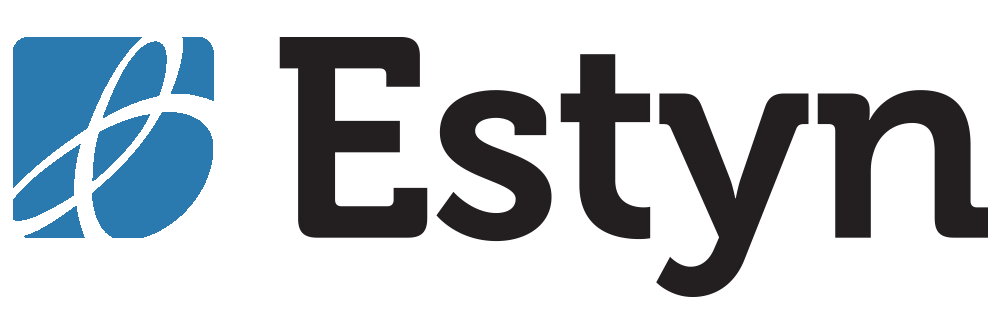 Title Welsh point 45
Adolygiad o waith y Ganolfan Dysgu Cymraeg Genedlaethol
A review of the work of the National Centre for Learning Welsh
estyn.llyw.cymru
estyn.gov.wales
Cefndir
Background
Mae’r adroddiad hwn yn adolygu gwaith cychwynnol a chynnydd y Ganolfan Dysgu Cymraeg Genedlaethol (Y Ganolfan Genedlaethol) o ran cyflawni’r nodau a amlinellwyd yn ei chynllun strategol (Gyda’n Gilydd: Y Ganolfan Dysgu Cymraeg, 2016), ac yn seiliedig ar yr argymhellion a wnaed yn ‘Codi Golygon: adolygiad o Gymraeg i Oedolion’ (Llywodraeth Cymru, 2013).
 
Trosglwyddwyd cyfrifoldeb llawn am y sector Cymraeg i Oedolion i’r Ganolfan Genedlaethol ar 1 Awst 2016.
This report reviews the initial work and progress of the National Centre for Learning Welsh (National Centre) in achieving the aims set out in its strategic plan (Gyda’n Gilydd: Y Ganolfan Dysgu Cymraeg – National Centre for Learning Welsh, 2016) and based on the recommendations made in ‘Raising Your Sights: review of Welsh for Adults’ (Welsh Government, 2013).

Full responsibility for the Welsh for Adults sector was transferred to the National Centre on 1 August 2016.
estyn.llyw.cymru
estyn.gov.wales
Cefndir
Background
Mae’r adroddiad yn canolbwyntio ar sut mae’r Ganolfan Genedlaethol yn arwain, yn rheoli ac yn dylanwadu ar y datblygiadau yn y sector Cymraeg i Oedolion yn dilyn ad-drefnu’r ddarpariaeth yn genedlaethol yn ddiweddar.
 
Mae’r adroddiad yn defnyddio holiaduron a lenwyd gan y Ganolfan Genedlaethol ac 11 o ddarparwyr Cymraeg i Oedolion, ac ar dystiolaeth ddogfennol arall. Mae’r sampl yn cynrychioli gwasgariad daearyddol ledled Cymru, yn cynnwys ardaloedd gwledig a threfol, ac mae’n cynnwys cyn ganolfannau rhanbarthol a darparwyr newydd.
The report focuses on how the National Centre is influencing, leading and managing the developments in the Welsh for Adults sector following the recent national re-organisation of provision.

The report draws on questionnaires completed by the National Centre and the 11 Welsh for Adults providers and on other documentary evidence. The sample represents a geographic spread across Wales, including rural and urban area , and includes former regional centres and new providers.
estyn.llyw.cymru
estyn.gov.wales
Prif ganfyddiadau
Main findings
The National Centre is developing its role well as a national voice for the Welsh for Adults sector. It is providing clear strategic direction for the sector and has made progress in improving and harmonising approaches to curriculum development, data collection, professional development and assessment across the sector.

The National Centre has effectively re-organised the sector, moving from 6 regional centres and their 20+ sub-contractors to 11 providers. Providers are responsible for Welsh for Adults provision in their geographical areas and accountable to the National Centre for improving provision and outcomes for Welsh adult learners.
Mae’r Ganolfan Genedlaethol yn datblygu ei rôl yn dda fel llais cenedlaethol i’r sector Cymraeg i Oedolion. Mae’n darparu cyfeiriad strategol clir i’r sector ac wedi gwneud cynnydd o ran gwella a chysoni dulliau o ddatblygu’r cwricwlwm, casglu data, datblygiad proffesiynol ac asesu ar draws y sector.
 
Mae’r Ganolfan Genedlaethol wedi ad-drefnu’r sector yn effeithiol, gan symud o 6 chanolfan ranbarthol a’u 20+ o isgontractwyr, i 11 o ddarparwyr. Darparwyr sy’n gyfrifol am ddarpariaeth Cymraeg i Oedolion yn eu hardaloedd daearyddol, ac maent yn atebol i’r Ganolfan Genedlaethol am wella darpariaeth a deilliannau ar gyfer oedolion sy’n ddysgwyr yng Nghymru.
estyn.llyw.cymru
estyn.gov.wales
Prif ganfyddiadau
Main findings
Mae’r Ganolfan Genedlaethol wedi diffinio’i nodau ac amcanion strategol yn glir. Mae’n mynd i’r afael â’r prif heriau sy’n wynebu’r sector, gan gynnwys y diffyg mesurau safonol sy’n arfarnu cynnydd a wneir gan oedolion sy’n ddysgwyr yng Nghymru, a’r amrywiaeth eang o ddulliau a ddefnyddir i gyflwyno’r cwricwlwm Cymraeg i Oedolion ledled Cymru.
 
Mae’r Ganolfan Genedlaethol wedi llwyddo’n gyffredinol i gyfleu ei strategaethau a’i dulliau i ddarparwyr newydd. Mae darparwyr yn teimlo bod staff y Ganolfan Genedlaethol yn hawdd mynd atynt ac yn gynhwysol, ac maent yn gwybod pwy allant gysylltu â nhw os oes angen cyngor arnynt.
The National Centre has clearly defined its strategic aims and objectives.  It is addressing the key challenges facing the sector, including the lack of standard measures that evaluate progress made by adult Welsh learners, and the wide variation in approaches taken to Welsh for Adults curriculum across Wales.

The National Centre has generally been successful in communicating its strategies and approaches to new providers.  Providers feel that the National Centre staff are approachable and inclusive and they know who they can contact if they require advice.
estyn.llyw.cymru
estyn.gov.wales
Prif ganfyddiadau
Main findings
However, only a few providers are fully aware of the National Centre’s governance arrangements.  

In a few instances, providers are reluctant to embrace fully the direction provided by the National Centre and are slow to take on board the changes it promotes.

The National Centre has established a network of committees and groups to discuss national approaches to important issues within the sector, for example, opportunities for learners to use their Welsh language skills outside of formal lessons, marketing, curriculum and training. This is increasing consistency of approach within the sector.
Fodd bynnag, dim ond ychydig o ddarparwyr sy’n gwbl ymwybodol o drefniadau llywodraethu’r Ganolfan Genedlaethol.

Mewn ychydig o achosion, mae darparwyr yn amharod i groesawu’n llawn y cyfarwyddyd a ddarperir gan y Ganolfan Genedlaethol, ac maent yn araf i dderbyn y newidiadau y mae’n eu hyrwyddo.

Mae’r Ganolfan Genedlaethol wedi sefydlu rhwydwaith o bwyllgorau a grwpiau i drafod dulliau cenedlaethol i fynd i’r afael â materion pwysig yn y sector, er enghraifft cyfleoedd i ddysgwyr ddefnyddio’u medrau Cymraeg y tu allan i wersi ffurfiol, marchnata, y cwricwlwm a hyfforddiant. Mae hyn yn cynyddu cysondeb o ran dulliau yn y sector.
estyn.llyw.cymru
estyn.gov.wales
Prif ganfyddiadau
Main findings
The National Centre conducts formal monitoring meetings termly with each provider to discuss their performance and to identify any action needed. This process is at an early stage and at present a minority of providers are unsure as to the consequences of not achieving their targets.

The National Centre is developing a comprehensive marketing and communications strategy to promote the benefits of learning Welsh and to encourage more adults to learn the language. The National Centre’s evaluation of this strategy, and feedback from providers, indicates that the current marketing approach needs refining in order to reach more potential learners.
Mae’r Ganolfan Genedlaethol yn cynnal cyfarfodydd monitro ffurfiol bob tymor gyda phob darparwr i drafod eu perfformiad ac i nodi unrhyw gamau sydd eu hangen. Megis dechrau y mae’r broses hon, ac ar hyn o bryd mae lleiafrif o ddarparwyr yn ansicr ynglŷn â chanlyniadau peidio â chyflawni’u targedau.

Mae’r Ganolfan Genedlaethol yn datblygu strategaeth farchnata a chyfathrebu gynhwysfawr i hyrwyddo buddion dysgu Cymraeg ac i annog mwy o oedolion i ddysgu’r iaith. Mae arfarniad y Ganolfan Genedlaethol o’r strategaeth hon, ac adborth gan ddarparwyr, yn dynodi bod angen mireinio’r dull marchnata presennol er mwyn cyrraedd mwy o ddysgwyr posibl.
estyn.llyw.cymru
estyn.gov.wales
Prif ganfyddiadau
Main findings
The National Centre has introduced rigorous systems to ensure that providers target a greater proportion of their funding on teaching and learning activities. Its contracts with providers stipulate that spending on activities other than teaching and learning is limited to no more than 15% of the funding allocated. The average figure at present is 7%.

The National Centre is developing a new range of courses at entry, foundation and advanced levels in order to achieve greater consistency in the provision for learners across Wales. The outcome levels of the new curriculum align with the Common European Framework of Reference for Languages (CEFR).
Mae’r Ganolfan Genedlaethol wedi cyflwyno systemau trylwyr i sicrhau bod darparwyr yn targedu cyfran fwy o’u cyllid ar weithgareddau addysgu a dysgu. Mae ei chontractau gyda darparwyr yn pennu bod gwariant ar weithgareddau heblaw am addysgu a dysgu wedi’i gyfyngu i ddim mwy na 15% o’r cyllid a ddyrannwyd. Y ffigur cyfartalog ar hyn o bryd yw 7%.
 
Mae’r Ganolfan Genedlaethol yn datblygu ystod newydd o gyrsiau ar lefel mynediad, sylfaen a lefel uwch er mwyn cael mwy o gysondeb yn y ddarpariaethi ddysgwyr ledled Cymru. Mae lefelau deilliannau’r cwricwlwm newydd yn gyson â’r Fframwaith Cyfeirio Cyffredin Ewrop ar gyfer Ieithoedd.
estyn.llyw.cymru
estyn.gov.wales
Prif ganfyddiadau
Main findings
Mae’r Ganolfan Genedlaethol yn datblygu offeryn asesu defnyddiol ar-lein ar gyfer dysgwyr.

Fodd bynnag, ni fydd yr offeryn asesu yn gwbl weithredol hyd nes bod y cwricwlwm newydd wedi’i gwblhau, ac nid yw’n glir sut mae’r Ganolfan Genedlaethol yn bwriadu ei ddefnyddioi fesur cynnydd.
 
Ar hyn o bryd, mae darparwyr yn defnyddio’u systemau eu hunain i wrando ar farnau dysgwyr er mwyn gwella eu profiadau dysgu. Mae’r Ganolfan Genedlaethol yn cyflwyno dull cyson ar draws pob darparwr.
The National Centre is developing a useful online assessment tool for learners.  

However, the assessment tool will not be fully operational until the new curriculum is completed and it is unclear how the National Centre intends to use it to measure progress.

Providers currently use their own systems for listening to learners’ views in order to improve their learning experiences. The National Centre is introducing a consistent approach across all providers.
estyn.llyw.cymru
estyn.gov.wales
Prif ganfyddiadau
Main findings
Mae Llywodraeth Cymru wedi dyrannu cyllid ychwanegol i’r Ganolfan Genedlaethol er mwyn datblygu cyrsiau i addysgu Cymraeg yn y gweithle.  Mae hyn yn atgyfnerthu rôl allweddol y Ganolfan Genedlaethol mewn cynllunio’r Gymraeg, er bod hyn yn rhoi galwadau ychwanegol ar y Ganolfan.
The Welsh Government has allocated additional funding to the National Centre to develop courses to teach Welsh in the workplace.  This reinforces the National Centre’s key role in Welsh language planning, although placing additional demands on the Centre.
estyn.llyw.cymru
estyn.gov.wales
Argymhellion
Recommendations
Dylai’r Ganolfan Genedlaethol:
 
Ddatblygu ei gweithdrefnau ar gyfer dwyn darparwyr i gyfrif am eu perfformiad a’u cydymffurfiaeth â’r polisïau cenedlaethol.
Mireinio ei strategaethau marchnata mewn cydweithrediad â darparwyr er mwyn targedu mwy o ddysgwyr posibl ledled cymunedau amrywiol Cymru.

Dylai darparwyr:

Weithredu’n llawn y polisïau a’r arferion a gyflwynwyd gan y Ganolfan Genedlaethol.
Gwella eu dealltwriaeth o drefniadau llywodraethu a pholisïau’r Ganolfan Genedlaethol.
The National Centre should:

Develop its procedures for holding providers to account for their performance and their compliance with the national policies.
Refine its marketing strategies in co-operation with providers to target more potential learners across the various communities of Wales.

Providers should:

Fully implement policies and practices introduced by the National Centre.
Improve their understanding of the governance arrangements and policies of the National Centre.
estyn.llyw.cymru
estyn.gov.wales
10 cwestiwn i ddarparwyr
10 questons for providers
Sut bydd mwy o gysondeb wrth fesur a chasglu data yn effeithio ar safonau?

Pa mor ymwybodol ydym ni o drefniadau llywodraethu’r Ganolfan Genedlaethol? 

A ydym ni’n croesawu’n llawn y cyfeiriad a’r newidiadau sy’n cael eu hyrwyddo gan y Ganolfan Genedlaethol?

Sut mae’r rhwydwaith cenedlaethol o bwyllgorau a grwpiau yn cynyddu cysondeb yn y sector?

Beth yw canlyniadau peidio â chyrraedd ein targedau?
How will greater consistency in measuring and collecting data impact upon standards?

How aware are we of the National Centre’s governance arrangements?

Do we embrace fully the direction and changes promoted by the National Centre?

How is the national network of committees and groups increasing consistency within the sector?

What are the consequences of not reaching our targets?
estyn.llyw.cymru
estyn.gov.wales
10 cwestiwn i ddarparwyr
10 questons for providers
Pa mor effeithiol yw’r strategaeth farchnata genedlaethol a beth yw ein rôl ni yn lleol?

A yw cyfran ddigonol o’n cyllid yn cael ei gwario ar weithgareddau addysgu a dysgu?

Sut bydd yr offeryn asesu ar-lein yn cael ei ddefnyddio i fesur ac arfarnu cynnydd dysgwyr?

Sut gall y sector wneud y defnydd gorau o farnau dysgwyr i wella eu profiadau dysgu?

Beth yw goblygiadau ‘Cymraeg Gwaith’ i’r sector?
How effective is the national marketing strategy and what is our role locally?

Is a sufficient amount of our funding spent on teaching and learning activities?

How will the online assessment tool be used to measure and evaluate learners’ progress?

How can the sector make best use of learners’ views to improve their learning experiences?

What are the implications of ‘Cymraeg Gwaith/Work Welsh’ for the sector?
estyn.llyw.cymru
estyn.gov.wales
Cwestiynau…
Questions…